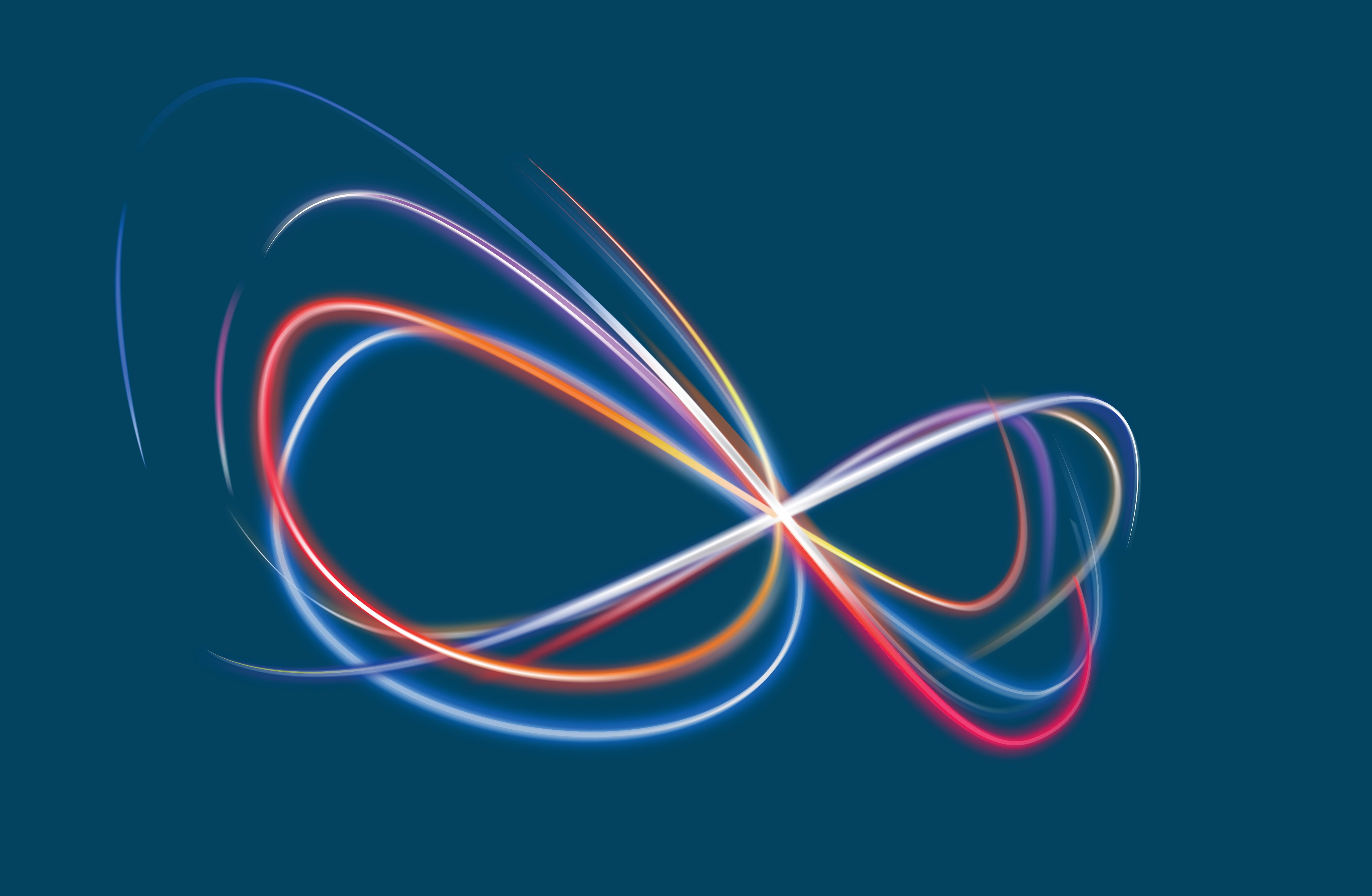 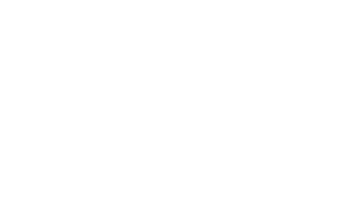 GÉANT Clouds Frameworks. Services Delivery
5th June 2023
Clouds Monday Session
Garvan McFeeley
1     |
2
Overview
What We Do
Consumption Figures
3
What we do
Operate Our Service Desk 
Manage queries on the framework from providers
Eva’s team manages queries from NRENs
Reporting
Request, review and upload quarterly reports
Make country specific reports available for NRENs
4
What we do
Strategic Vendor Management
Manage interactions with key providers 
WP IT/Automation
Manage O365 environment
5
Countries using the frameworks - 2017
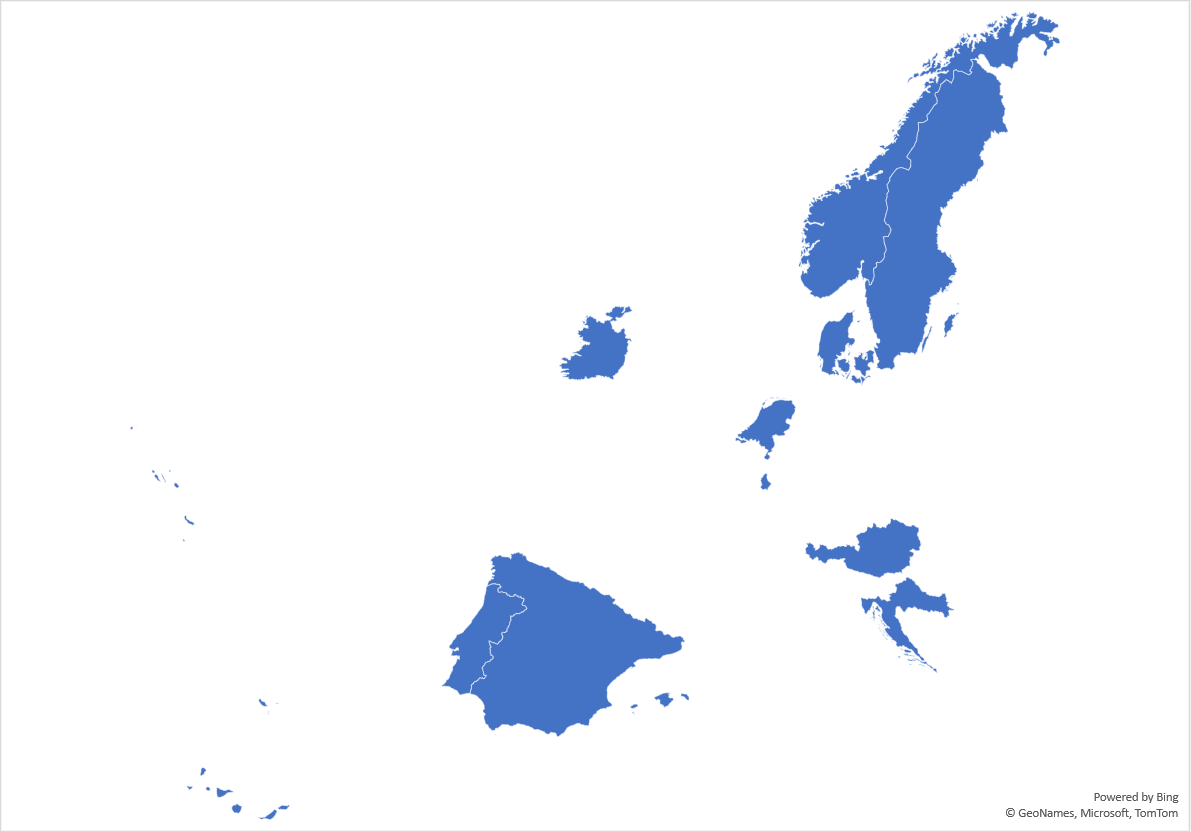 6
Countries using the frameworks - 2020
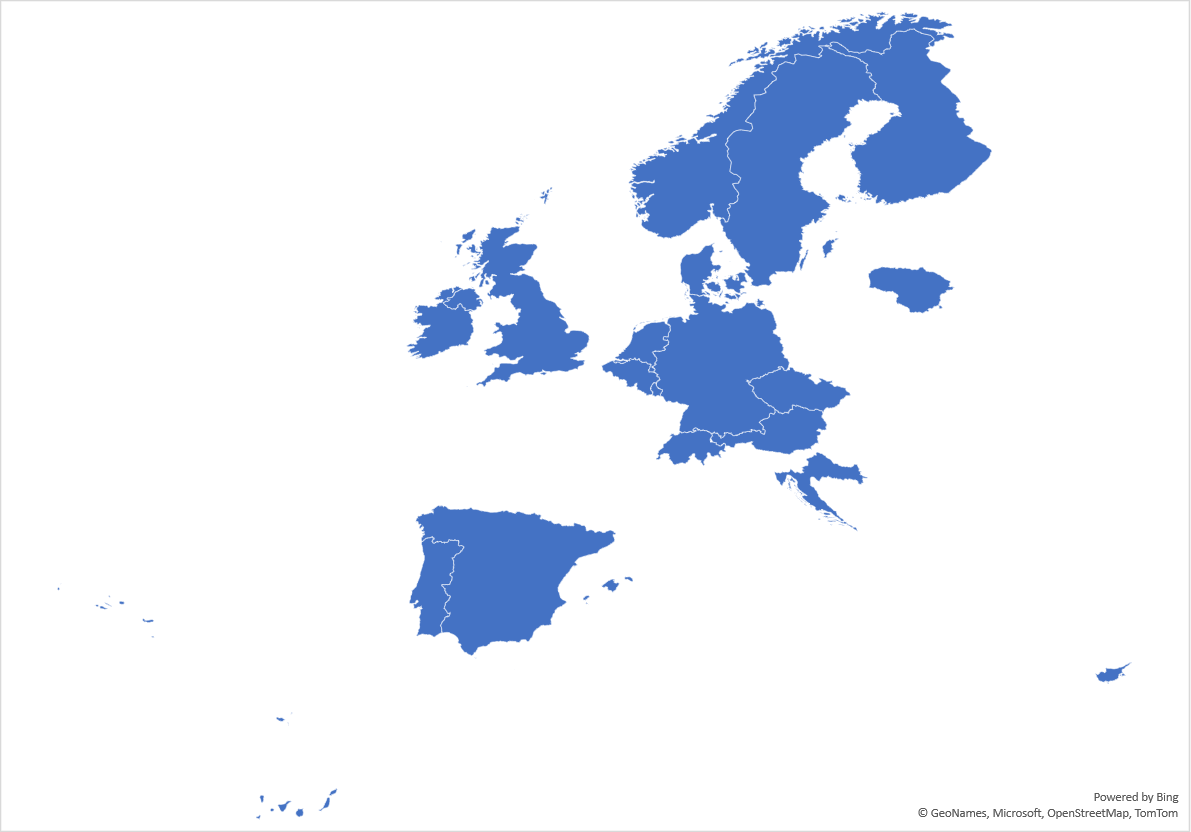 7
Countries using the frameworks - 2022
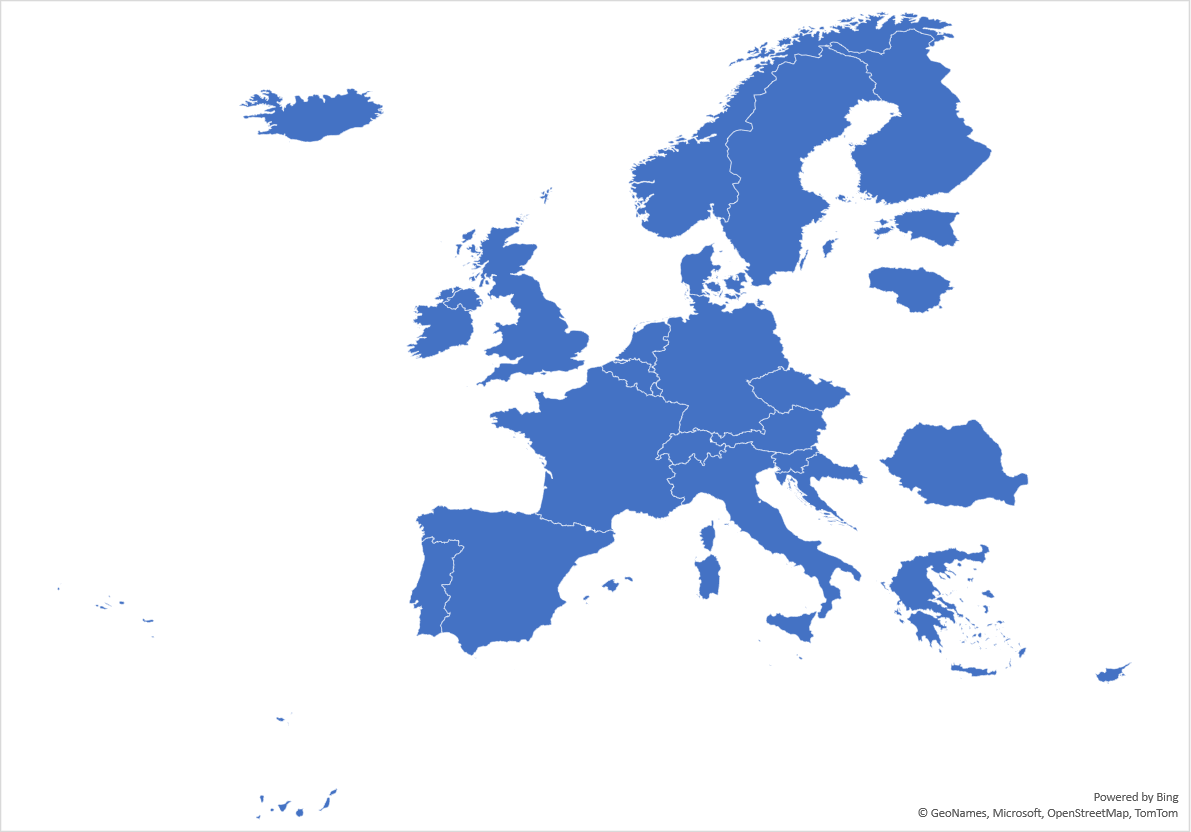 8
Countries using the frameworks - 2023
9
Countries using the frameworks
10
CONSUMPTION – per annum
11
CONSUMPTION – cumulative total
12
CONSUMPTION – Institutions
13
Platforms
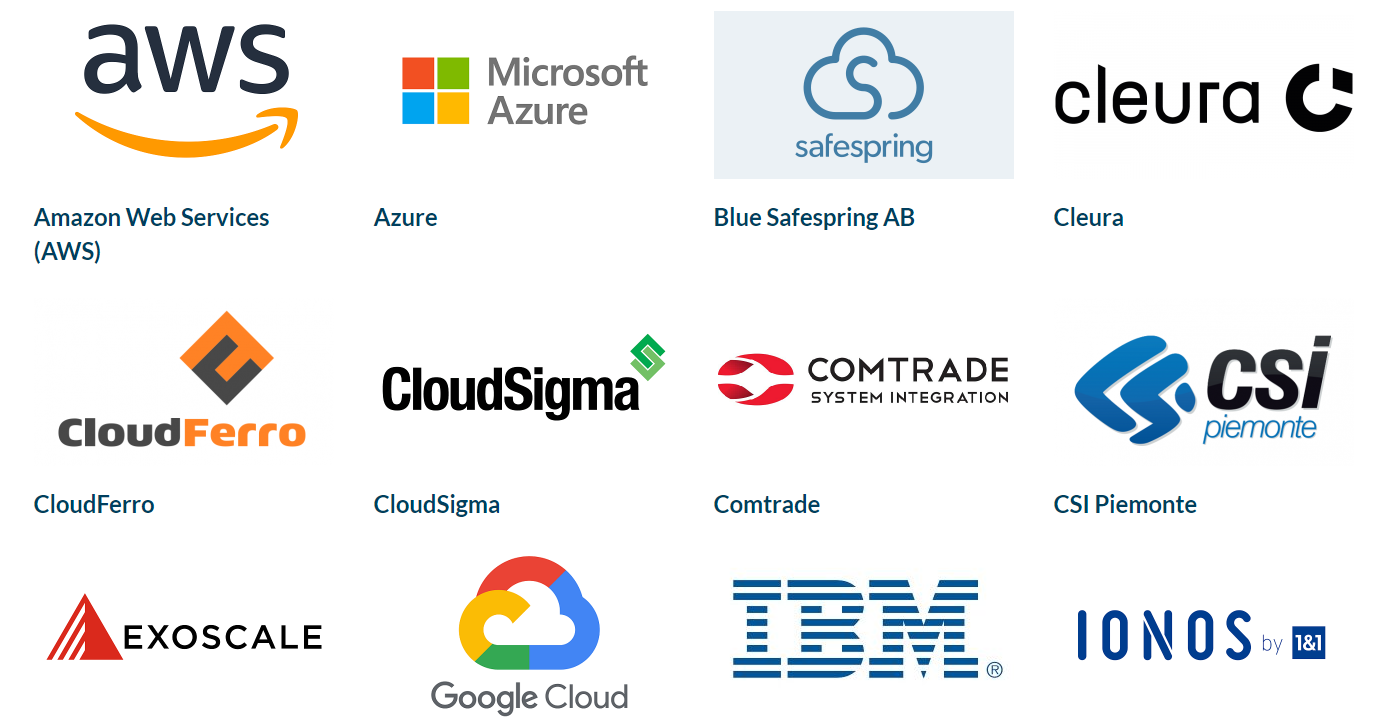 14
Platforms
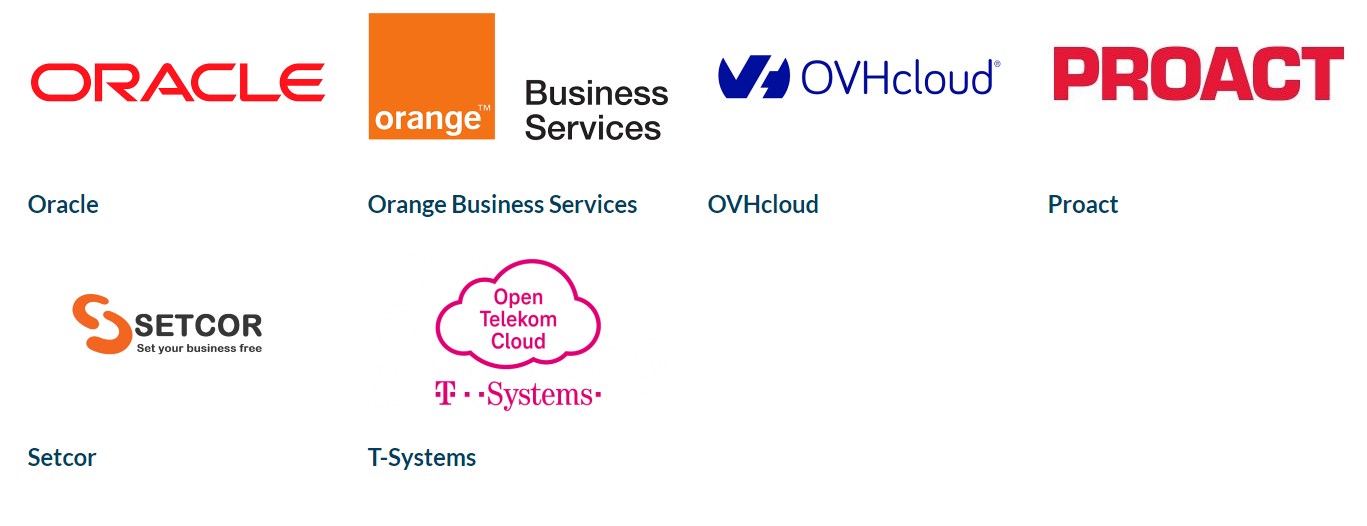 15
Platforms
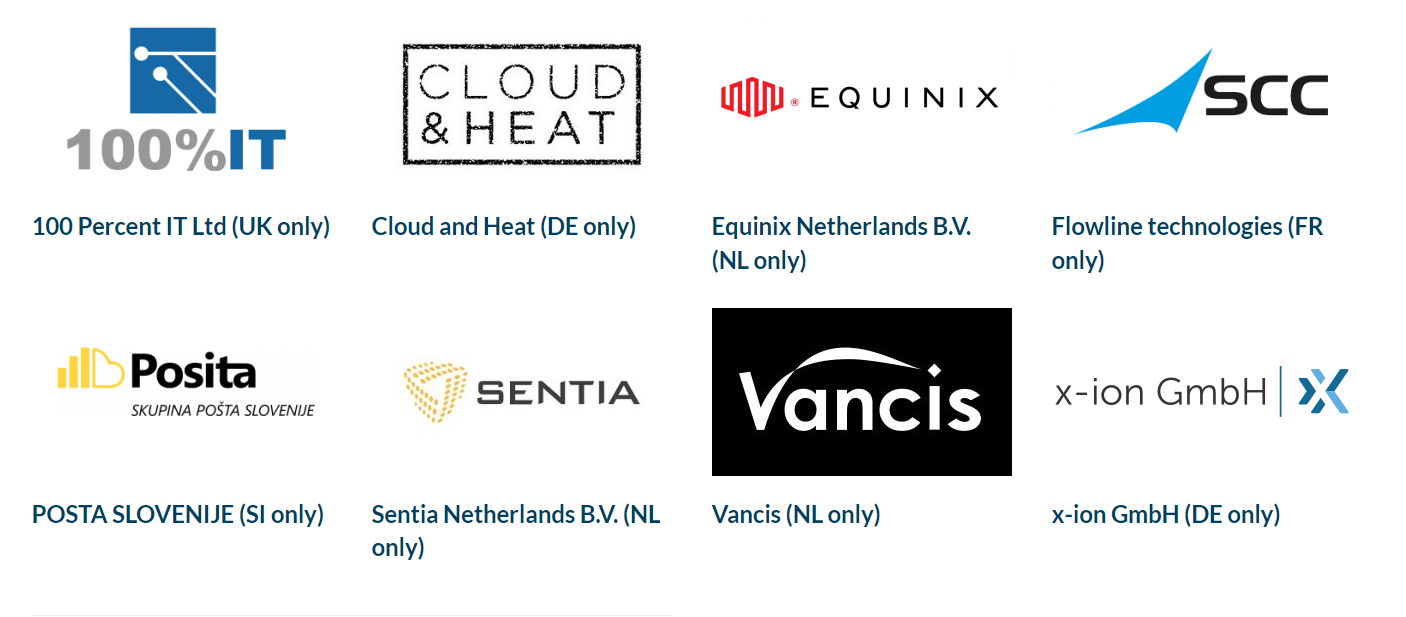 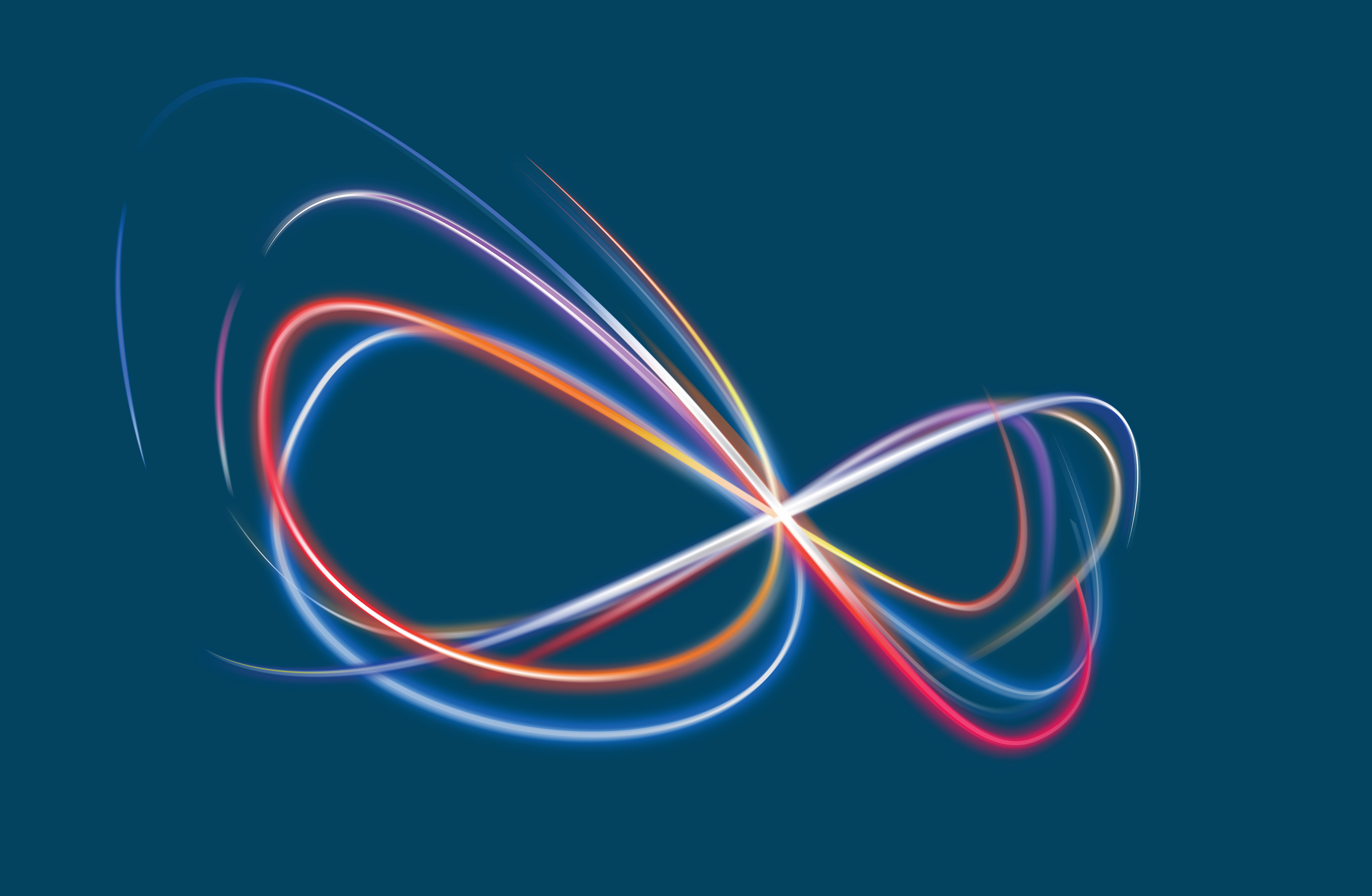 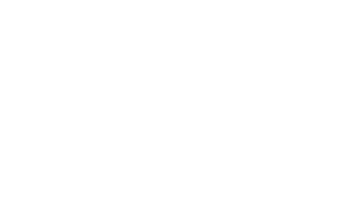 Thank you
© GÉANT Association 
As part of the GÉANT 2020 Framework Partnership Agreement (FPA), the project receives funding from the European Union's Horizon 2020 research and innovation programme under Grant Agreement No. 856726 (GN4-3).
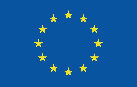 www.geant.org
16     |